Reading
LO: To understand how layout contributes to meaning
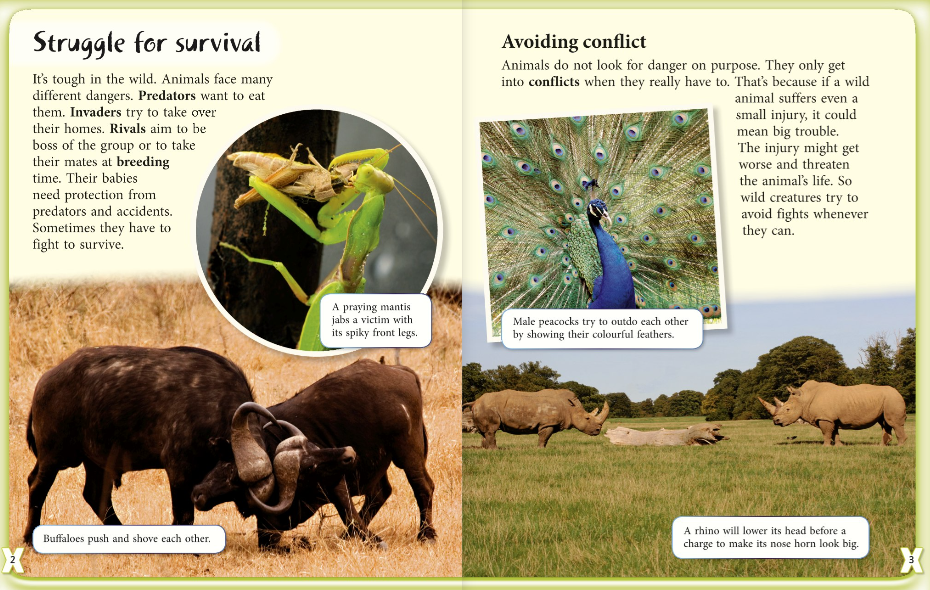 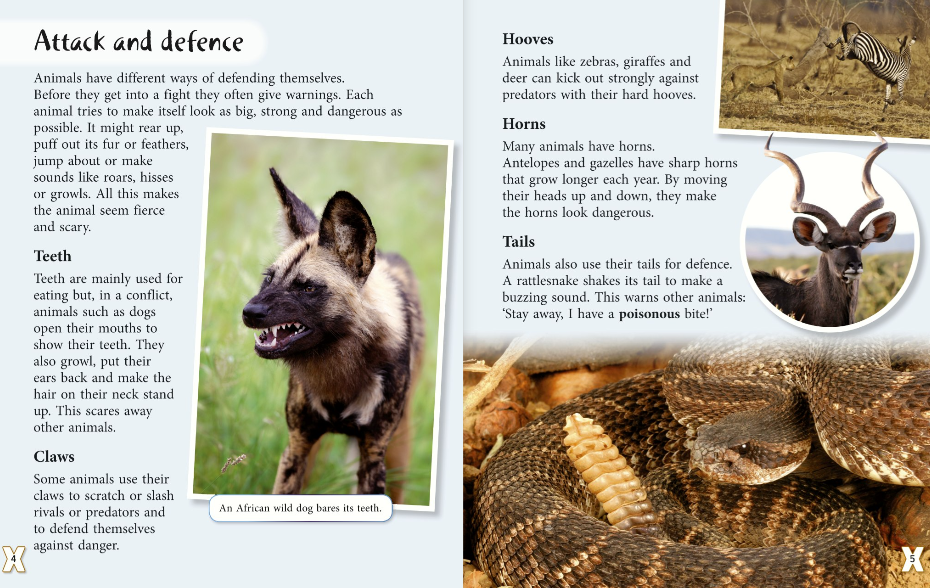 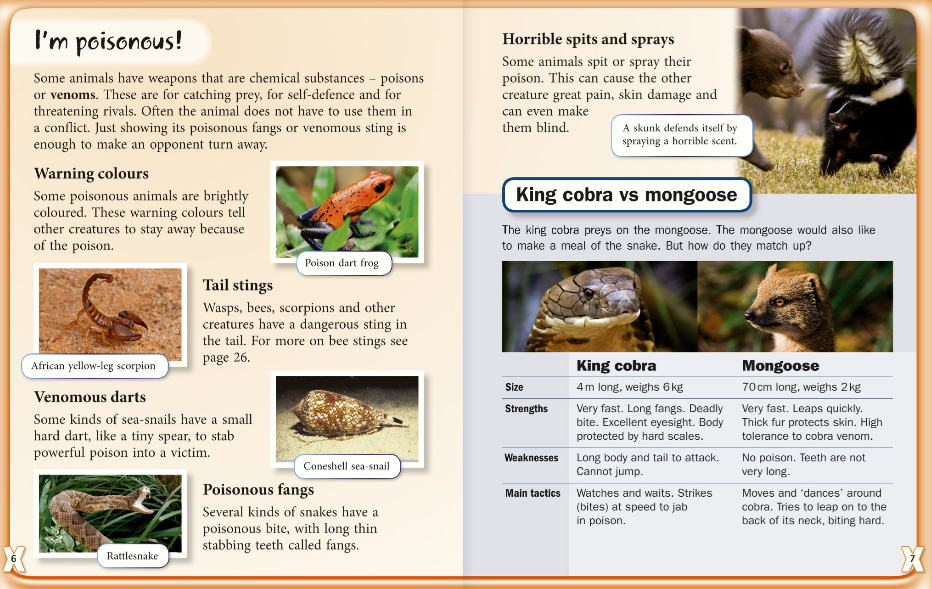 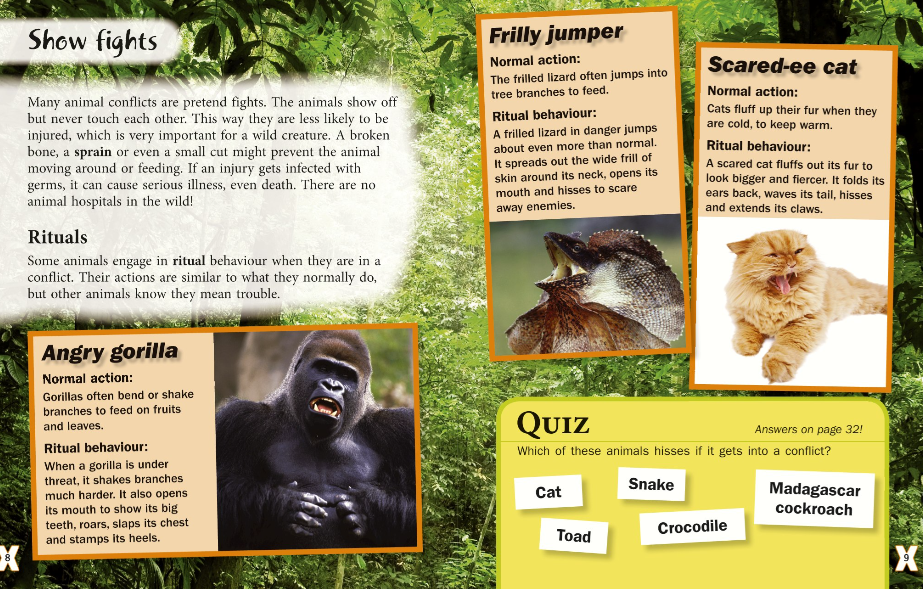 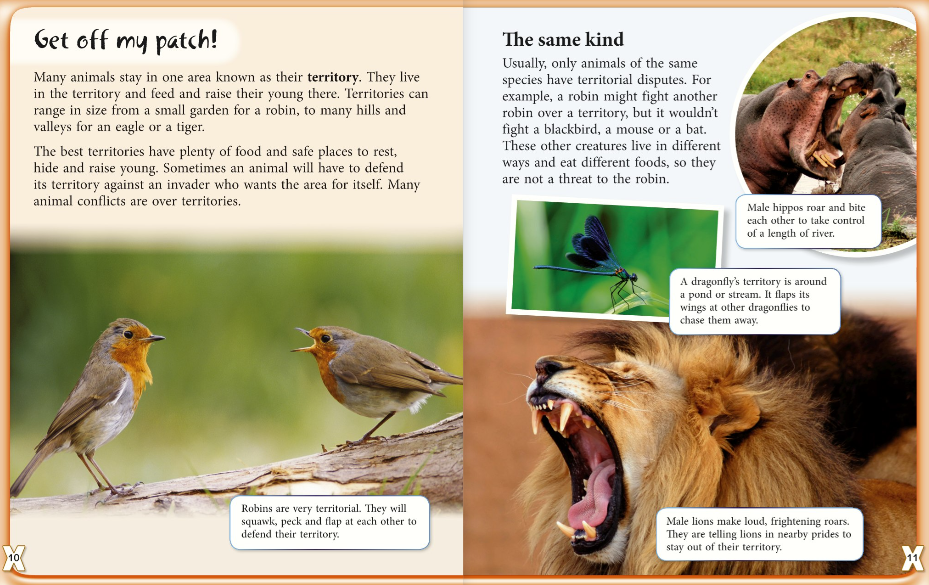